Recorder Karate 2
For
Odessa Wildcats
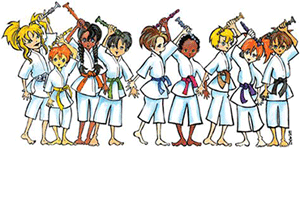 Welcome to Recorder Karate 2!

You can find the accompaniments to the following songs online at:
https://www.recorderdojo.com/welcome.php








Click on Practice online and enter the following:

Username- karate2
Password- blackb3lt
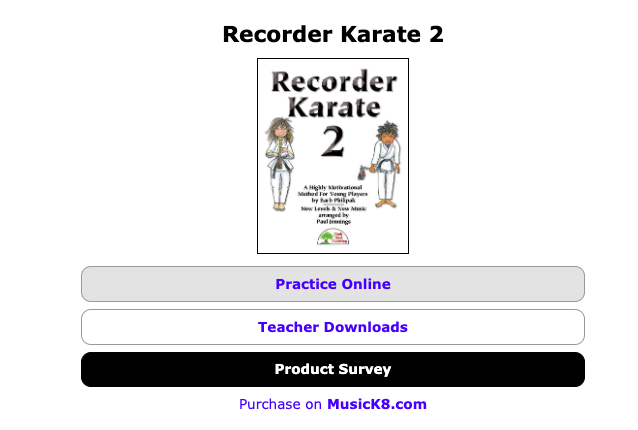 10. Pink Belt
11. Multicolored Belt
12. Teal Belt
13. Silver Belt
14. Baby Blue
15. Mint Green
16. Maroon
17. Fuschia
18. Hunter Green
19. Lavender
20. Blue BEAD
21. Red BEAD
22. Black BEAD
23. Silver BLING
24. Dark Blue BLING
25. Green BLING
26. Purple BLING
27. Pink BLING
28. Turquoise BLING
29. GOLD BLING
30. Music Note 	CHARM